স্বাগতম
পরিচিতি
শিক্ষক
পাঠ
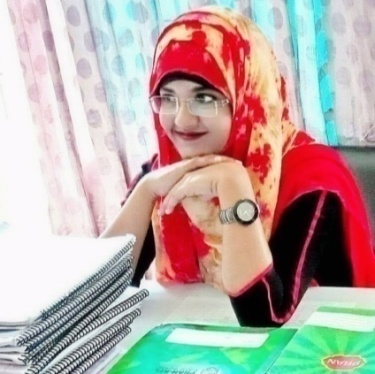 শ্রেণিঃ ষষ্ঠ
বিষয়ঃ গণিত
অধ্যায়ঃ ৬.২
সময়ঃ ৪০ মিনিট
শামীমা আক্তার আশা
সহকারী শিক্ষক
প্রাণ-আরএফএল পাবলিক স্কুল
শায়েস্তাগঞ্জ, হবিগঞ্জ
আজকের পাঠ
ত্রিভুজ
শিখনফল
এই পাঠ শেষে শিক্ষার্থীরা-
 ত্রিভুজ কী ব্যাখ্যা করতে পারবে।
 বিভিন্ন প্রকার ত্রিভুজের নাম জানতে পারবে।
 সমবাহু, সমদ্বিবাহু ও বিষমবাহু ত্রিভুজ চিনতে ও ব্যাখ্যা করতে  পারবে। 
 সূক্ষ্মকোণী, সমকোণী ও স্থূলকোণী ত্রিভুজ চিনতে ও ব্যাখ্যা করতে  পারবে।
ত্রিভুজ
তিনটি রেখাংশ দ্বারা আবদ্ধ চিত্র একটি ত্রিভুজ। রেখাংশগুলোকে ত্রিভুজের বাহু বলে। যেকোনো দুইটি বাহুর সাধারণ বিন্দুকে শীর্ষবিন্দু বলা হয়। ত্রিভুজের যোকোনো দুইটি বাহু শীর্ষবিন্দুতে কোণ উৎপন্ন করে। ত্রিভুজের তিনটি বাহু ও তিনটি কোণ রয়েছে। ত্রিভুজের বাহু তিনটির দৈর্ঘ্যের সমষ্টিকে পরিসীমা বলে। ত্রিভুজের বাহুগুলো দ্বারা সীমাবদ্ধক্ষেত্রকে ত্রিভুজক্ষেত্র বলে। 


চিত্র, ABC একটি ত্রিভুজ। A, B, C এর তিনটি শীর্ষবিন্দু। AB, BC, CA এর তিনটি বাহু এবং ∠BAC, ∠ABC, ∠BCA এর তিনটি কোণ। AB, BC, CA বাহুর পরিমাপের যোগফল ত্রিভুজটির পরিসীমা। বাহুভেদে ত্রিভুজ তিন প্রকার : সমবাহু, সমদ্বিবাহু, বিষমবাহু।
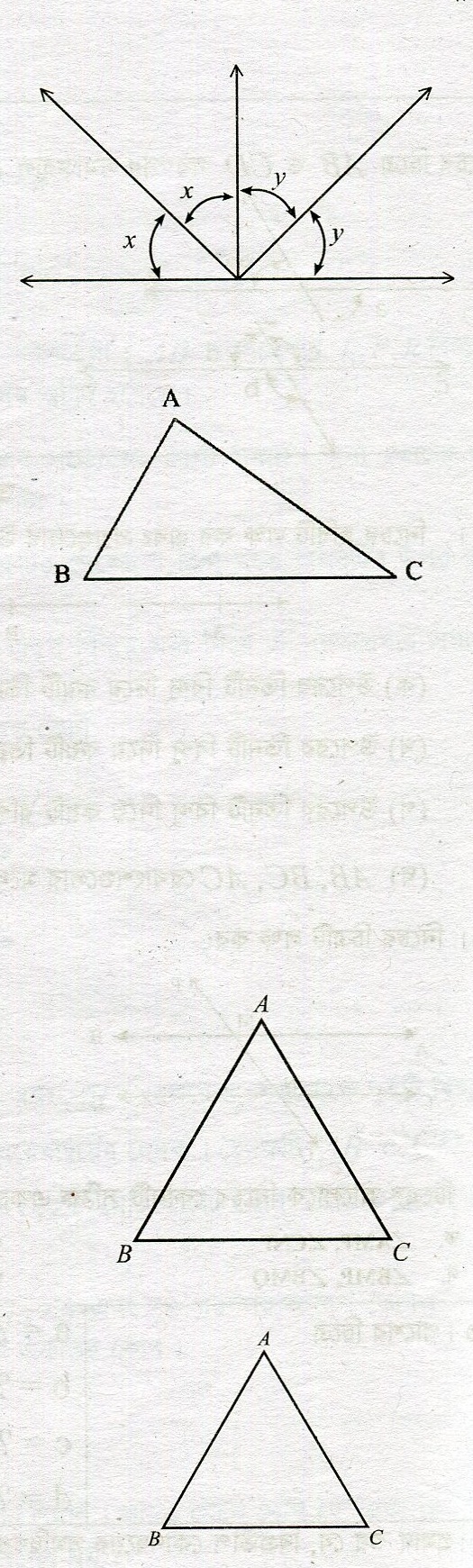 বাহুভেদে ত্রিভুজ তিন প্রকার : 
সমবাহু, 
সমদ্বিবাহু, 
বিষমবাহু
সমবাহু ত্রিভুজ
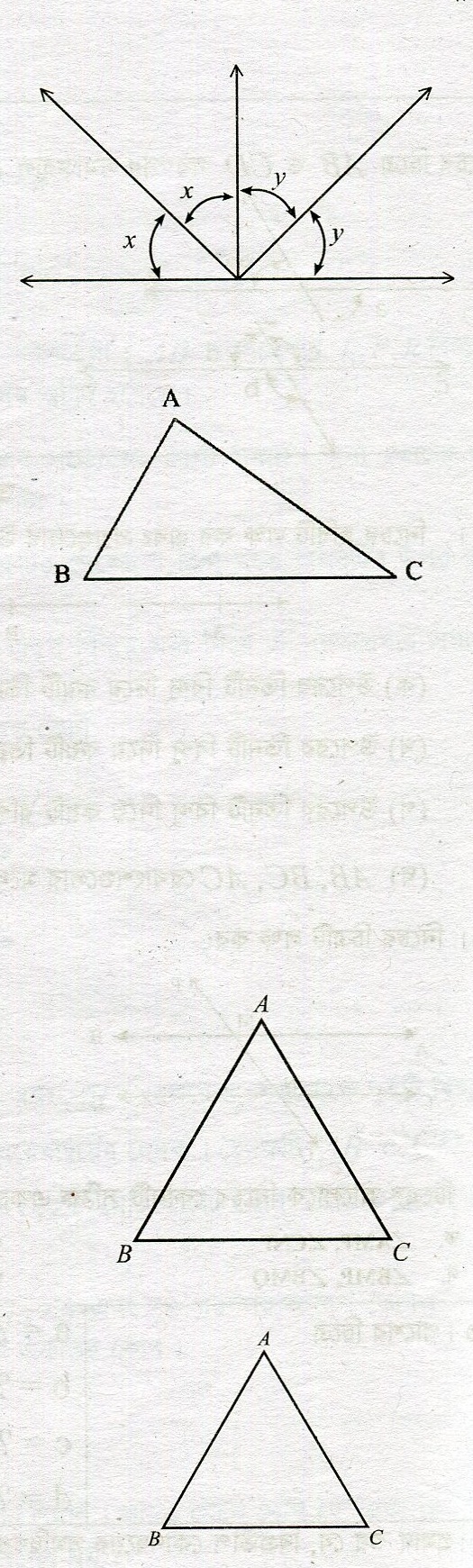 যে ত্রিভুজের তিনটি বাহু পরস্পর সমান তা সমবাহু ত্রিভুজ। রুলারের সাহায্যে পাশের চিত্রের ABC ত্রিভুজের বাহুগুলো মেপে দেখি যে, পরিমাপ AB = পরিমাপ BC = পরিমাপ CA অর্থাৎ বাহু তিনটির দৈর্ঘ্য সমান। 
ABC ত্রিভুজটি একটি সমবাহু ত্রিভুজ।
সমদ্বিবাহু ত্রিভুজ
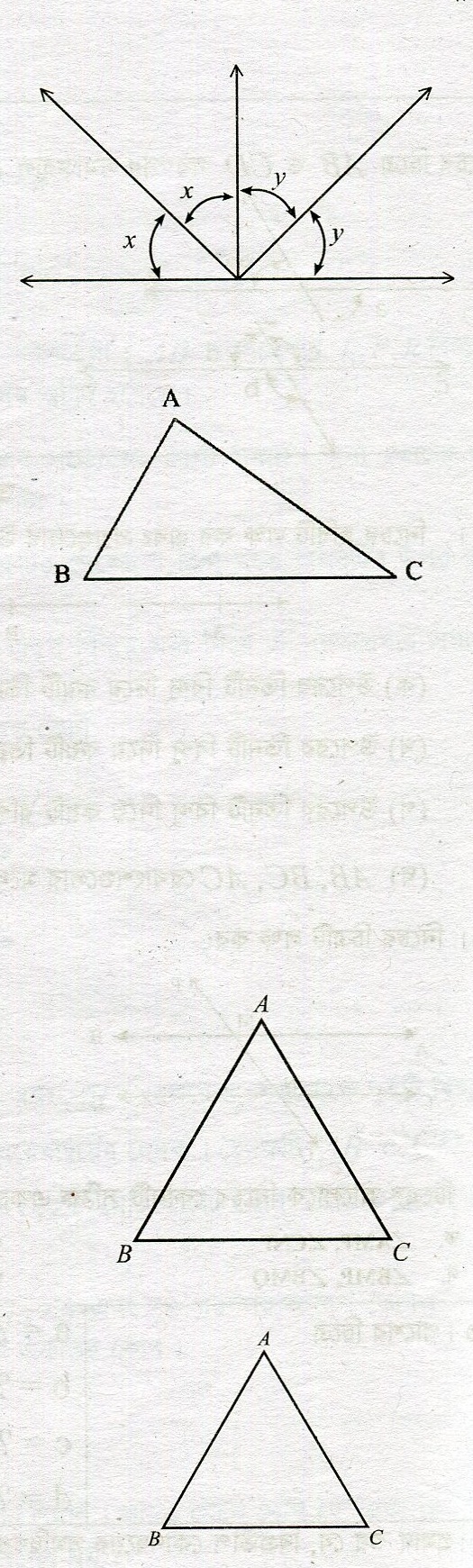 যে ত্রিভুজের দুইটি বাহু পরস্পর সমান তা সমদ্বিবাহী ত্রিভুজ।রুলারের সাহায্যে পাশের চিত্রের ABC ত্রিভুজের বাহুগুলো মেপে দেখি যে, পরিমাপ AB=পরিমাপ AC  পরিমাপ BC।অর্থাৎ দুইটি বাহুর দৈর্ঘ্য সমান। 
ABC ত্রিভুজটি একটি সমদ্বিবাহু ত্রিভুজ।
বিষমবাহু ত্রিভুজ
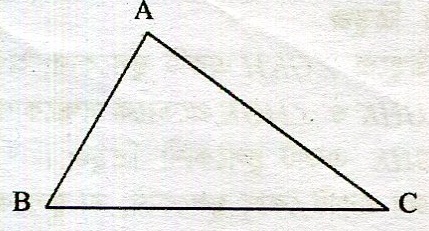 যে ত্রিভুজের তিনটি বাহুই অসমান তা বিষমবাহু ত্রিভুজ।রুলারের সাহায্যে পাশের চিত্রের ABC ত্রিভুজের বাহুগুলো মেপে দেখি যে, AB,  BC,  CA পরিমাপগুলো পরস্পর অসমান। 
ABC ত্রিভুজটি একটি বিষমবাহু ত্রিভুজ।
কোণভেদে ত্রিভুজকে তিনটিভাগে ভাগ করা যায় : 
সূক্ষ্মকোণী, 
সমকোণী, 
স্থূলকোণী
সূক্ষ্মকোণী ত্রিভুজ
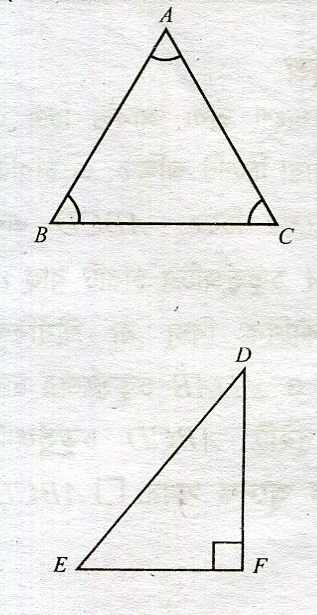 যে ত্রিভুজের প্রত্যেকটি কোণ সূক্ষ্মকোণ, তা সূক্ষ্মকোণী ত্রিভুজ।চাঁদার সাহায্যে কোণগুলো মেপে দেখি যে, ABC ত্রিভুজের ∠BAC, ∠ABC, ∠BCA কোণ তিনটি প্রত্যেকে সূক্ষ্মকোণ।অর্থাৎ প্রত্যেকটি কোণের পরিমাপ ৯০০ অপেক্ষা কম।ABC একটি সূক্ষ্মকোণী ত্রিভুজ।
সমকোণী ত্রিভুজ
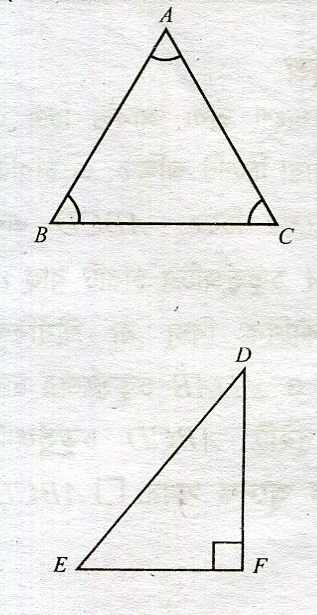 DEF ত্রিভুজে ∠DFE একটি সমকোণ, অপর কোণ দুইটি ∠DEF ও ∠EDF প্রত্যেকে সূক্ষ্মকোণ। আমরা বলি, DEF একটি সমকোণী ত্রিভুজ। 
যে ত্রিভুজের একটি কোণ সমকোণ, তা সমকোণী ত্রিভুজ।
স্থূলকোণী ত্রিভুজ
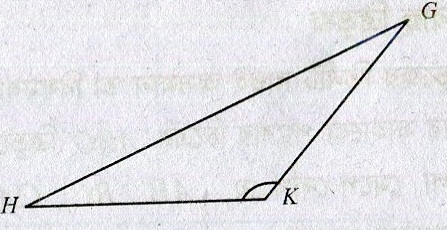 GHK ত্রিভুজে ∠GKH একটি স্থূলকোণ, অপর কোণ দুইটি ∠GHK ও ∠HGK প্রত্যেকে সূক্ষ্মকোণ।আমরা বলি, GHK একটি স্থূলকোণী ত্রিভুজ। 
যে ত্রিভুজের একটি কোণ স্থূলকোণ, তা স্থূলকোণী ত্রিভুজ।
সূক্ষ্মকোণী ত্রিভুজের তিনটি কোণই সূক্ষ্মকোণ।
সমকোণী ত্রিভুজের শুধু একটি কোণ সমকোণ; অপর দুইটি কোণ সূক্ষ্মকোণ।
স্থূলকোণী ত্রিভুজের শুধু একটি কোণ স্থূলকোণ; অপর দুইটি কোণ সূক্ষ্মকোণ।
কাজ
অনুমান করে একটি সূক্ষ্মকোণী, একটি স্থূলকোণী ও একটি সমকোণী ত্রিভুজ আঁক।
(ক) প্রতিক্ষেত্রে বাহু তিনটির দৈর্ঘ্য মাপ এবং খাতায় লেখ।(খ) প্রতিক্ষেত্রে কোণ তিনটি পরিমাপ কর এবং খাতায় লেখা দেখে কোণ তিনটির পরিমাপের যোগফল সবক্ষেত্রে একই বলে মনে হয় কিনা বল।
বাড়ির কাজ
কয়েকটি সমকোণী ত্রিভুজ আঁক। প্রতিক্ষেত্রে সমকোণ ছাড়া অন্য দুইটি কোণ মাপ এবং এদের পরিমাপের যোগফল নির্ণয় কর। প্রতি ক্ষেত্রে ত্রিভুজের তিনটি কোণের সমষ্টি কত?
ধন্যবাদ